Volt Power Analytics
Nordic Power Price Outlook
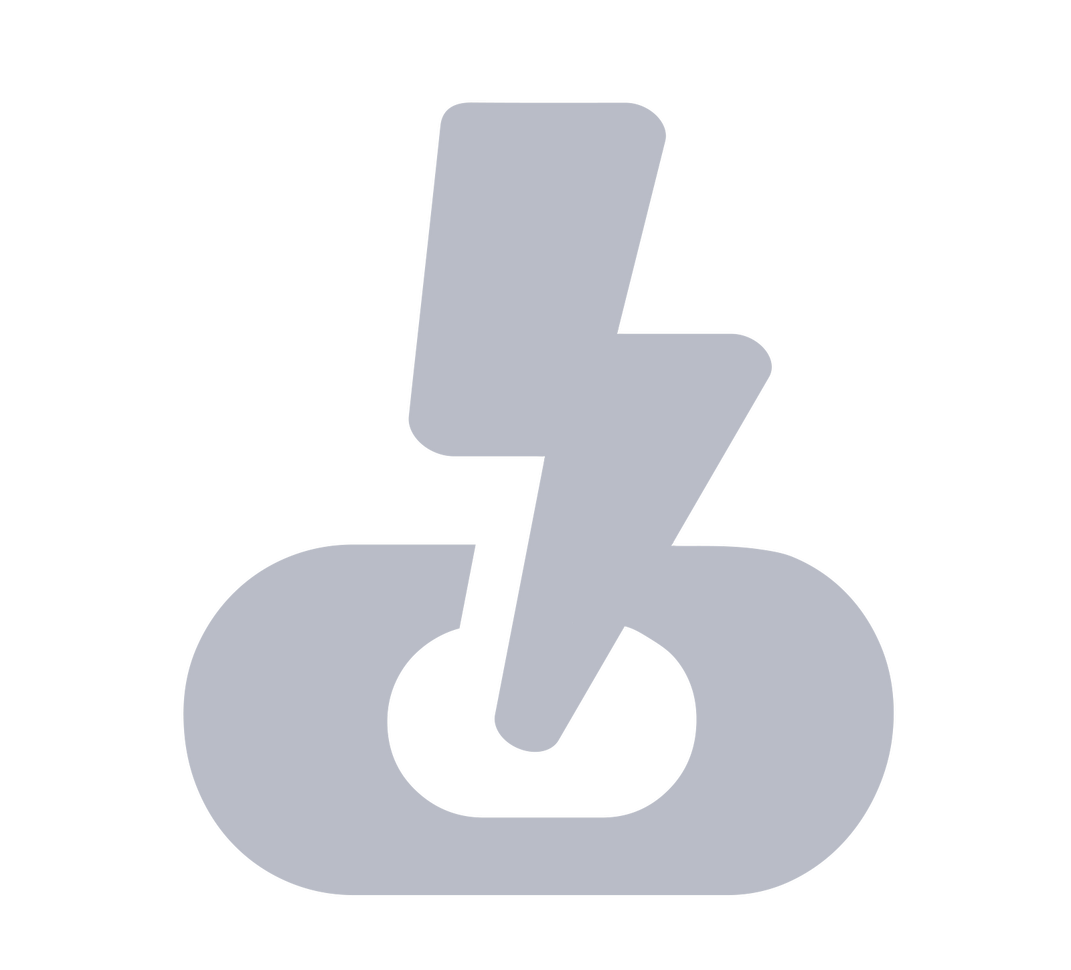 Montel Finnish Energy Day 2024. Helsinki
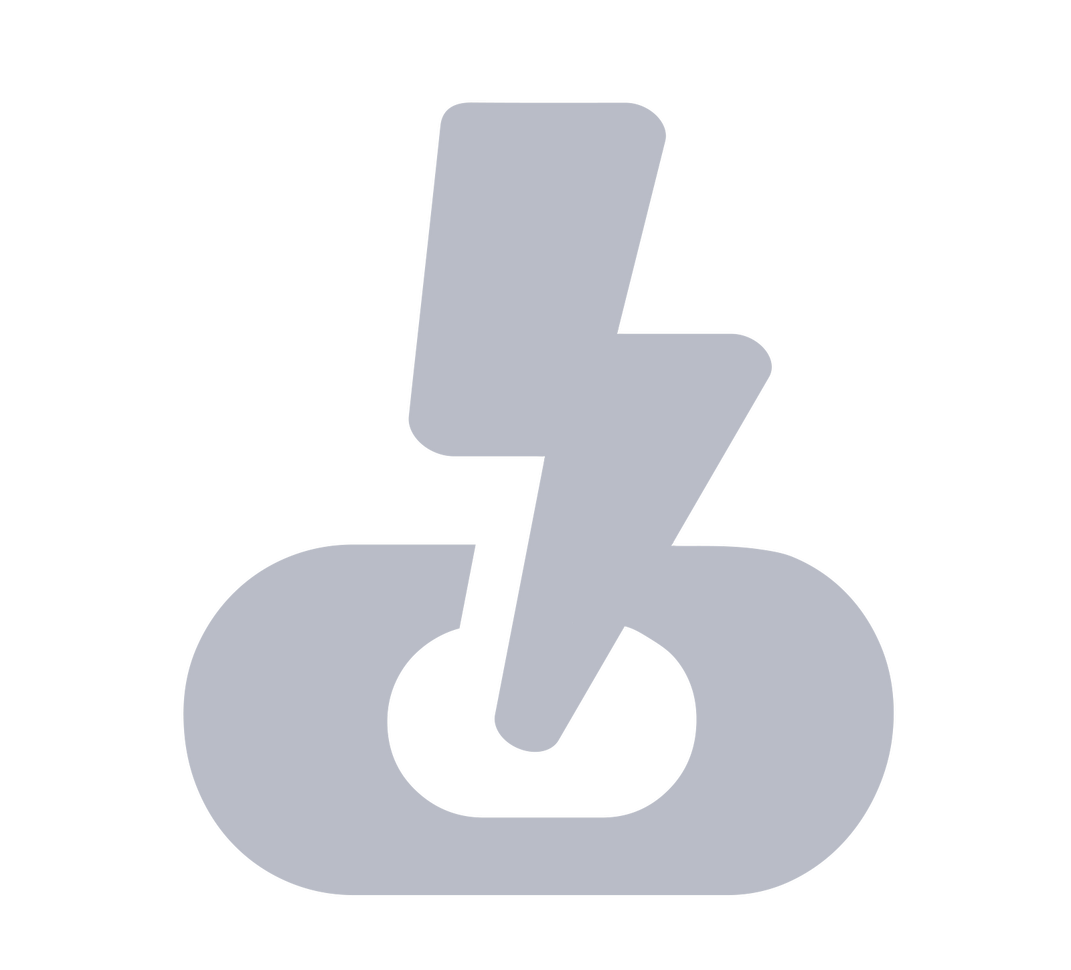 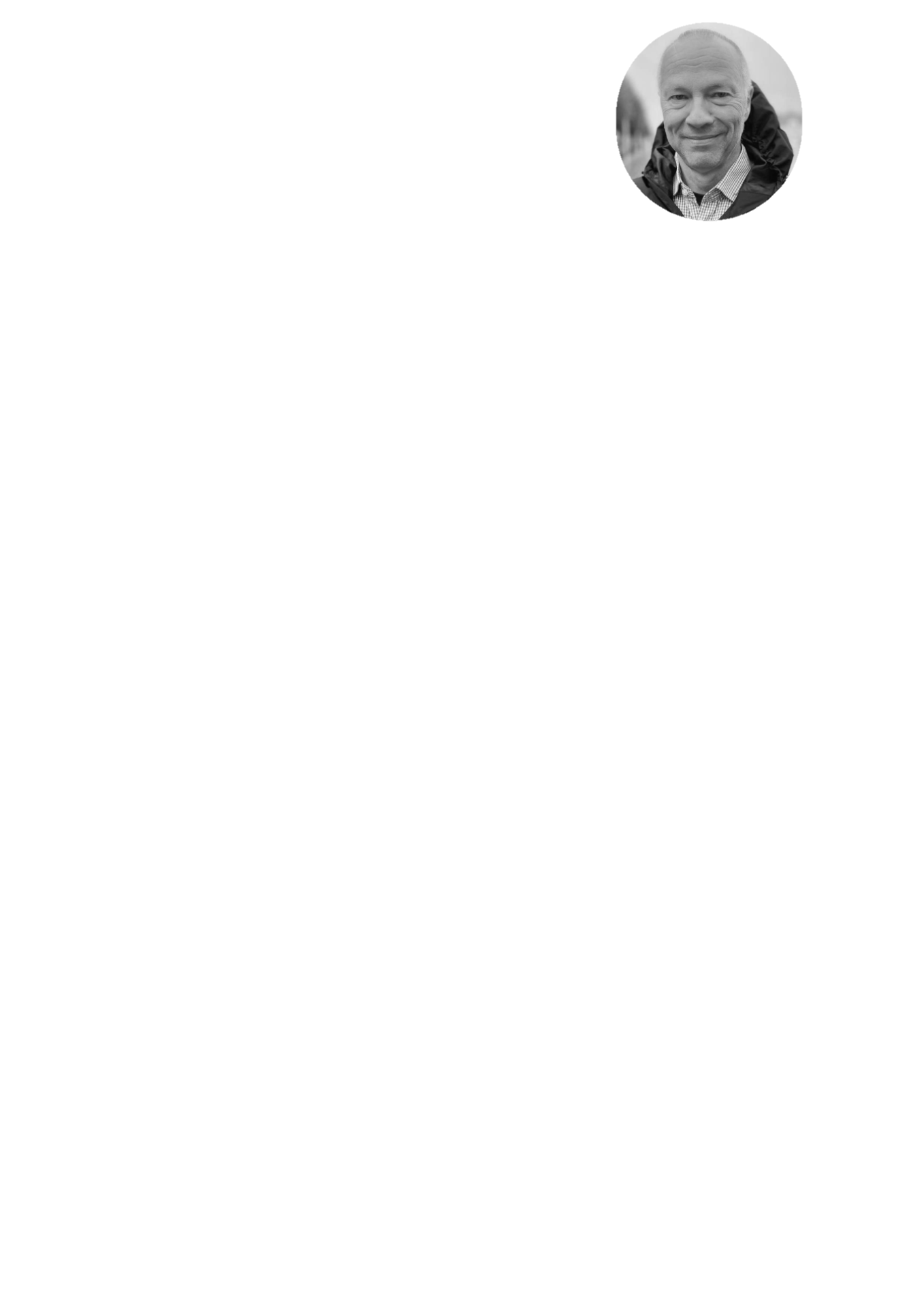 Olav Johan Botnen
13th June 2024
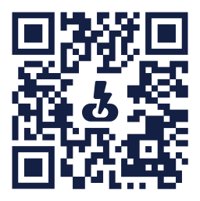 A Leading Team With A Thorough Industry Experience
2
Olav Johan Botnen, Power Market Expert and Co-Founder
Master's degree in Electrical Power Engineering, NTNU 1986.
One of the leading Nordic power market experts.
Expert in European power market analysis and modelling.
Previous work experience: Markedskraft, Wattsight, Volue, Sintef Energy Research.
Katinka Bogaard, Managing Director and Co-Founder
Master's degree in Industrial Economics, NTNU 2017.
Expertise in European power market analysis and modelling. 
Previous work experience: Volue, EnBW, Refinitiv.
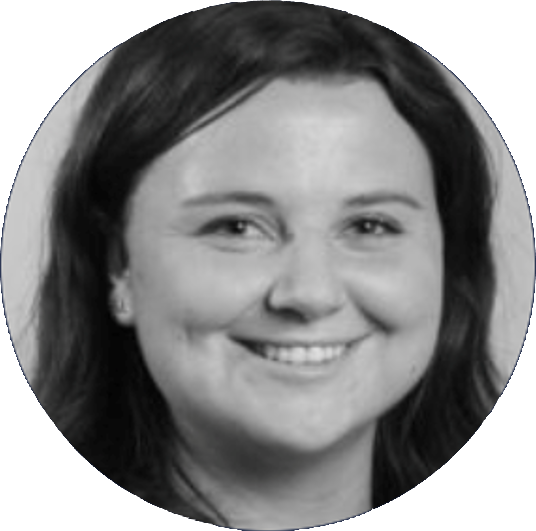 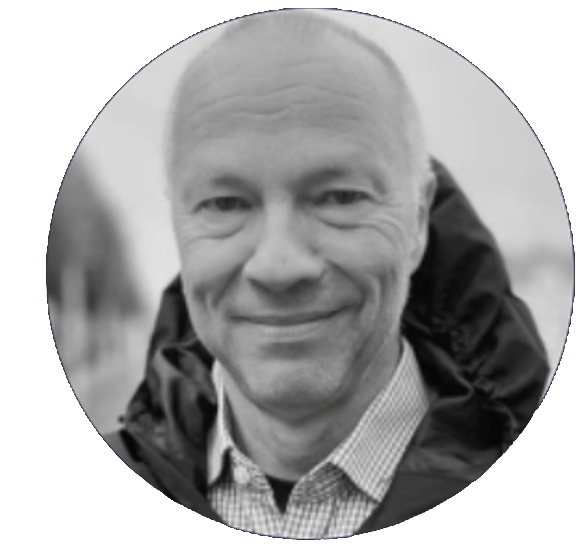 Børge Bogaard, CCO and Co-Founder
MBA from Stanford 1994.
Start-up expert with over 30 years of experience building up companies. Previous guest lecturer on start-ups at Harvard Business School. Previous work experience: CEO of US operation for a Norsk Hydro company, C- roles in startups.
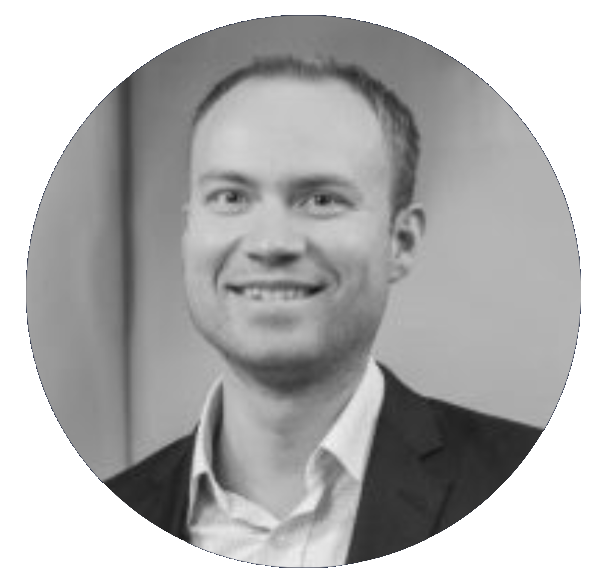 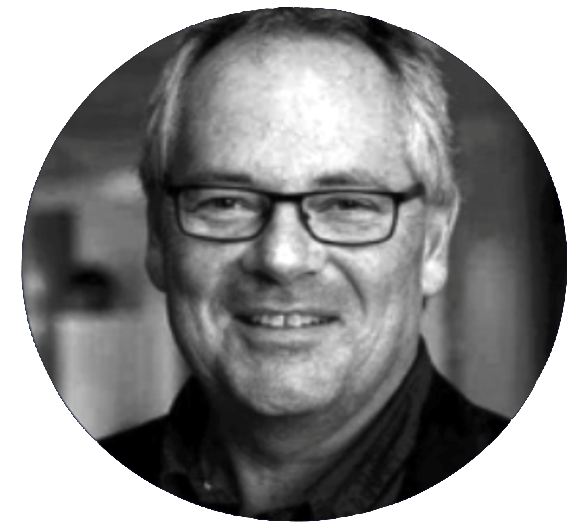 Eivind Samseth, Lead Continental Analyst and CSO 
Master's degree in Industrial Economics, NTNU. 2012.
Expert in European power market analysis and modelling.
Previous work experience: McKinsey & Company.
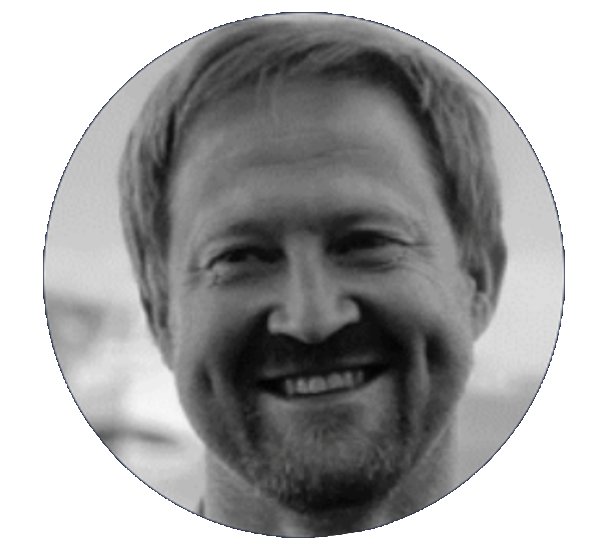 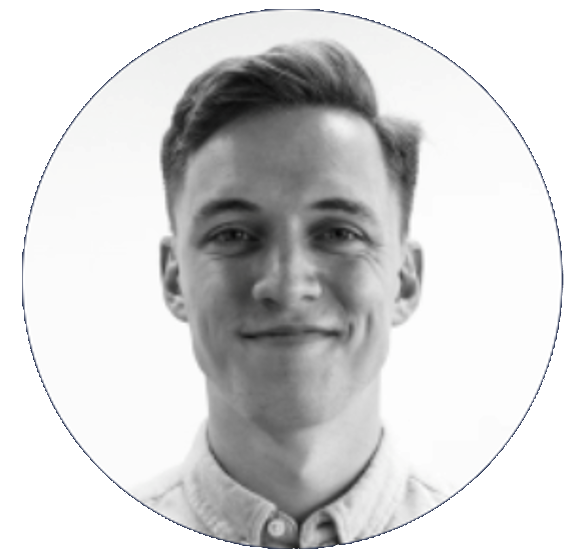 William Bjønness, Power Market Analyst
Dual master's degree in Energy Systems and Markets, NTNU/TU Berlin 2022. Expertise in power market modelling and data analysis.
Previous work experience: Fraunhofer ISE, NTNU.
Odd Gunnar Jakobsen, Senior Nordic Market Analyst
Over 15 years of Nordic power market analysis experience.
Previous work experience: Markedskraft, Wattsight, Volue.
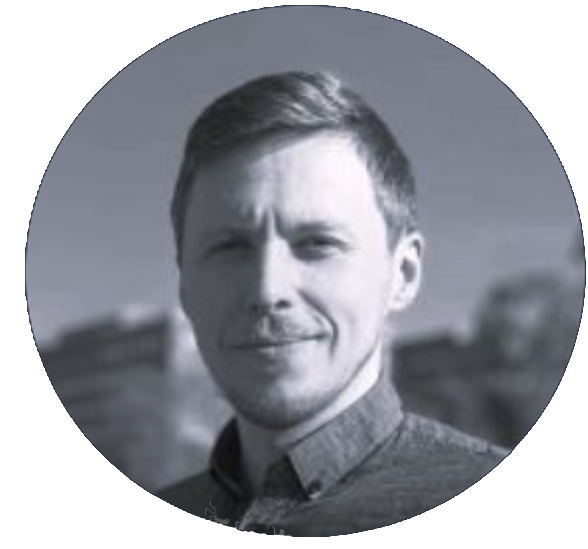 Tom Donnelly, Head of Marketing
Master's degree in Renewable Energy from the University of Hull
Expertise in building and developing SaaS businesses and marketing.
Previous work experience: Fugro Satellite Positioning, 
Wattsight, Volue.
Volt Power Analytics’ New Client Portal
3
The Volt Power Analytics Portal is Live
Nordic forward, based on hourly model simulations, updated every working day with free API access
Portal Access Available to early adopters now

Long Term Outlooks
Released our Nordic 2035 Outlook using Hourly Resolution Simulations
Long-term power price outlook until 2050 on its way
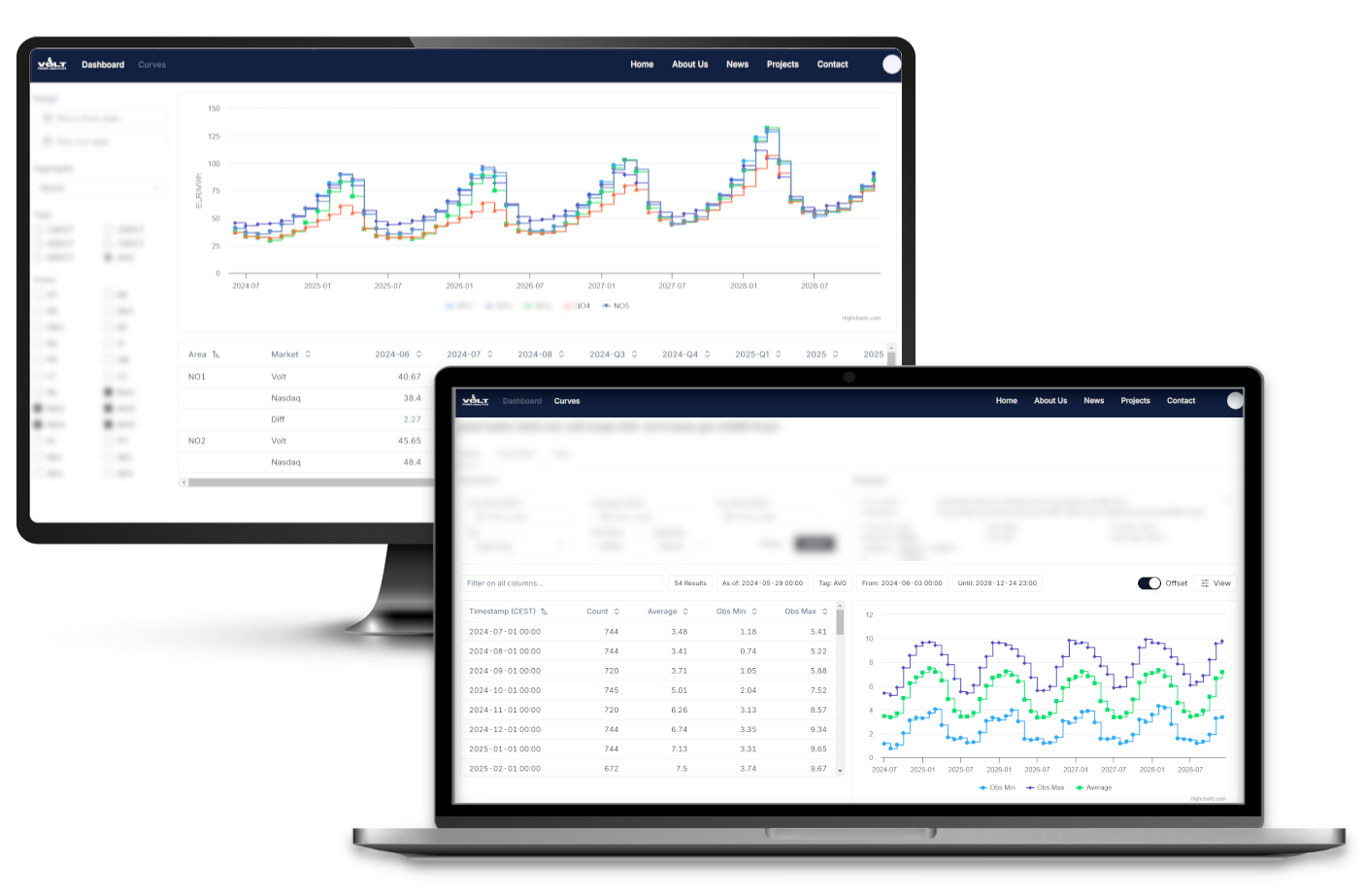 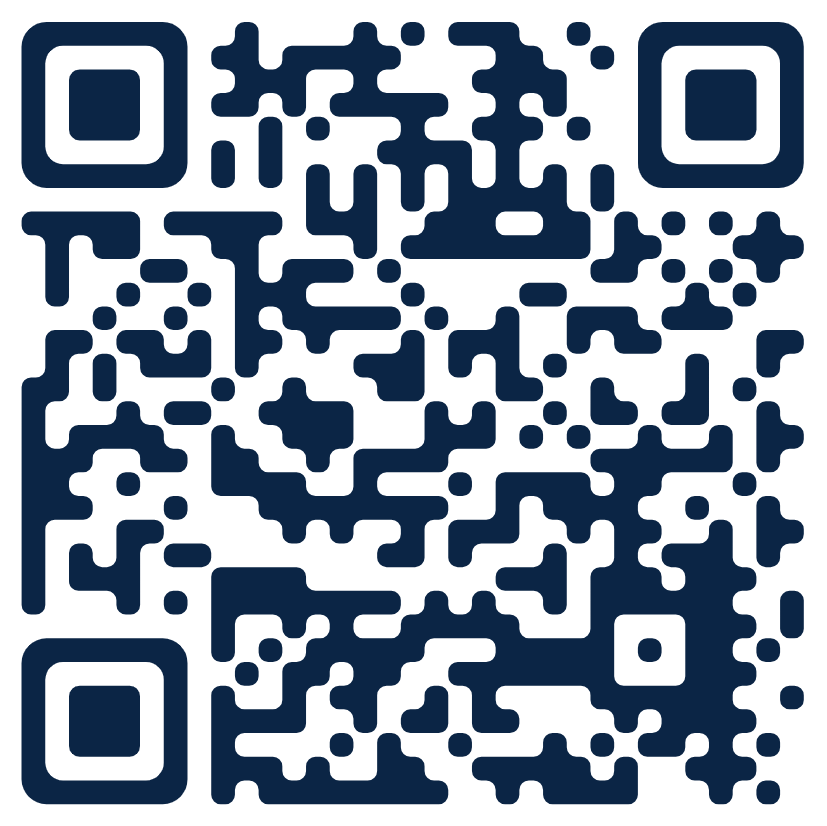 Early Portal 
Adopters 
Welcome!
Volt’s EMPS Model For Hourly Price Simulations
4
Detailed modelling of hydropower plants in Norway and Sweden, incl. 30 years of inflow series
Modelling of thermal power plants in European countries
Forecasts for development of generation sources and power consumption included
Hourly time series for onshore/offshore wind and solar power, power consumption
Hourly simulations for forward/long-term horizon (2024-2050) in latest EMPS software (API/Python version)
Calculation of capture prices for renewable investments, utilization of electrolysers
New Landscape For Renewable Investments
5
Strong inflation rate, increased interest rates, bottlenecks in supply chains: 30-40% increase of CAPEX
Onshore wind projects: Licensing processes slower/more difficult, high taxes (Norway)
Offshore wind projects: Some investment decisions cancelled/on hold/delayed: more subsidies needed
Solar projects: Healthy progress recently, weakening capture prices observed. Batteries a solution?
Grid projects: Slow licensing/progress, hindering some large-scale renewable/industrial projects. Split to price zones?
Electrolyser projects: Strong need for subsidies, slow progress, difficult to find long-term off-take agreements
Offshore Wind Projects – Delayed/Scaled Down In Long-term Analysis
6
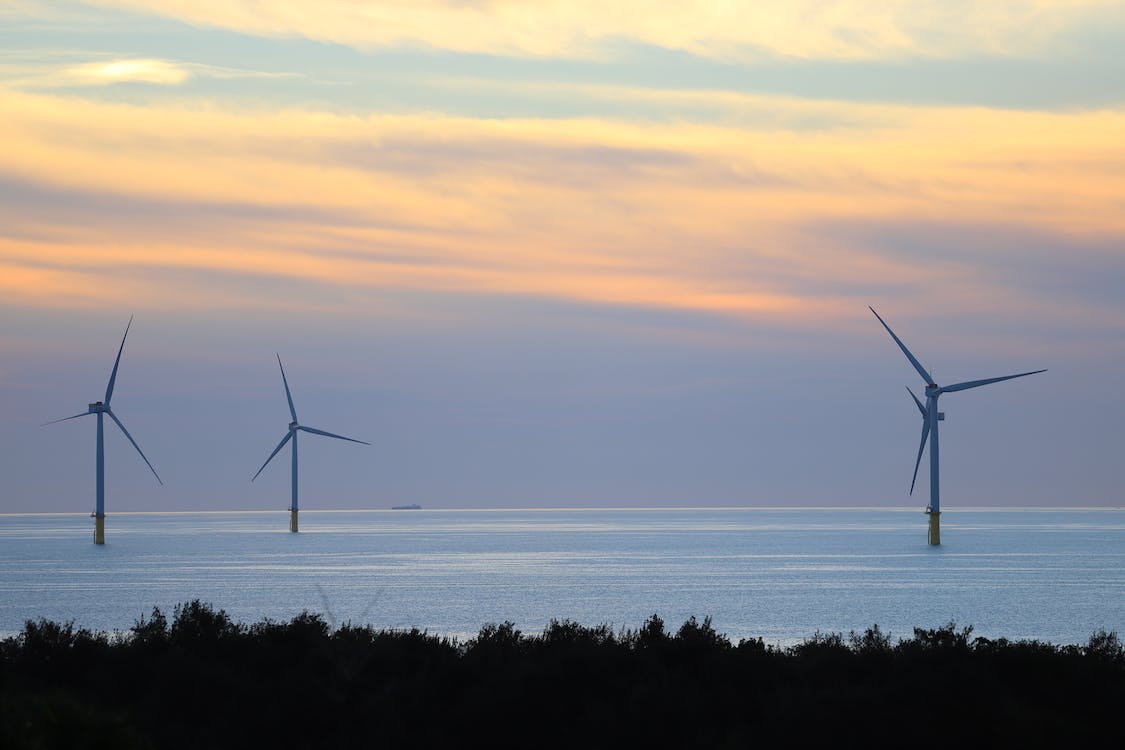 Slower development of offshore wind in European supply over late 2020s/early 2030s. Higher speed expected over mid 2030s, assuming falling LCOE’s				
Companies announced plans to scale back their green transitions recently: Orsted, Iberdrola, ENEL, EDP (Portugal). Statkraft now reviewing its green targets	
Norwegian projects: deep sea, high grid costs, high need for subsidies – significantly delayed/cancelled?
Higher Costs Stall Development Of Green Hydrogen
7
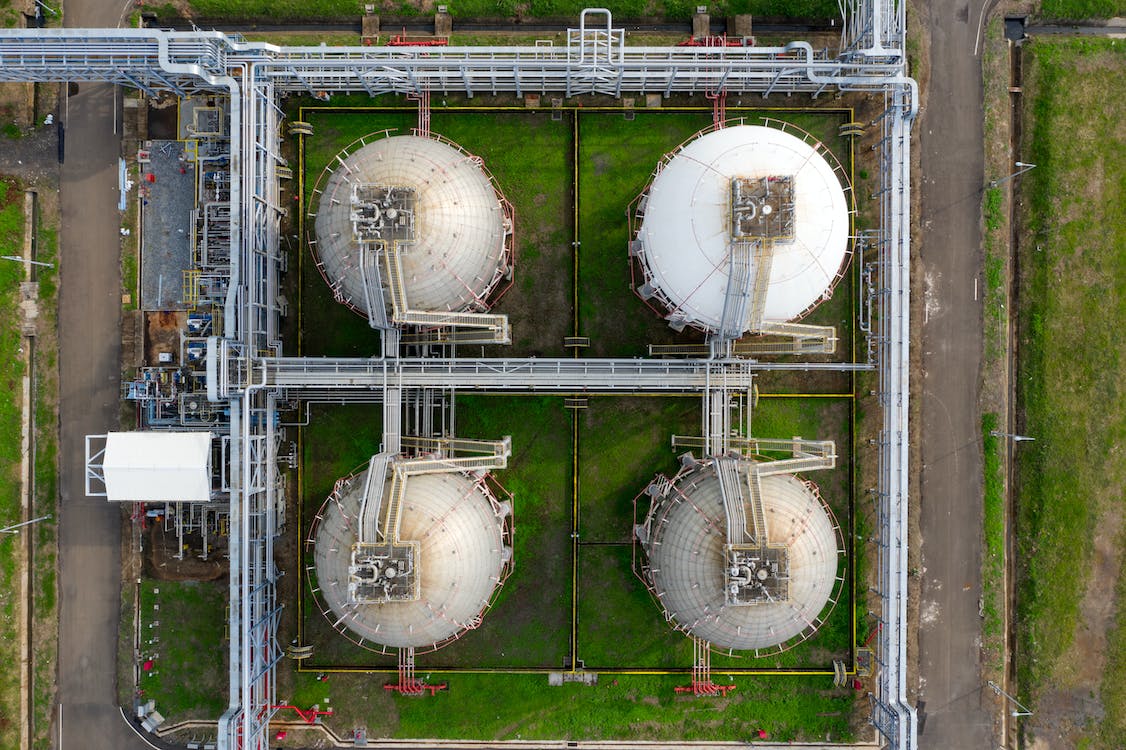 More than 50% cost increase for electrolysers over recent 2 years - delays in FIDs			
No significant progress worldwide			
The challenge: Finding long-term offtake agreements to secure cash flow for banks to be able to finance
The EU not on track to reach its 40 GW target by 2030
EU’s Hydrogen Bank provided €720 million to 7 renewable hydrogen projects in Europe in April 2024 (ES, PT, FI, NO)
Large-scale industrial electrolyser projects in Sweden/Finland: developed by 2026-2028?
Development of Electrolysis in ‘Optimistic’ Scenario
8
Weak performance over front years 2024-2026
Stronger performance over 2027-2030 to a level of 23 GW, compared with EU target of 40 GW
Rather strong performance over early 2030s
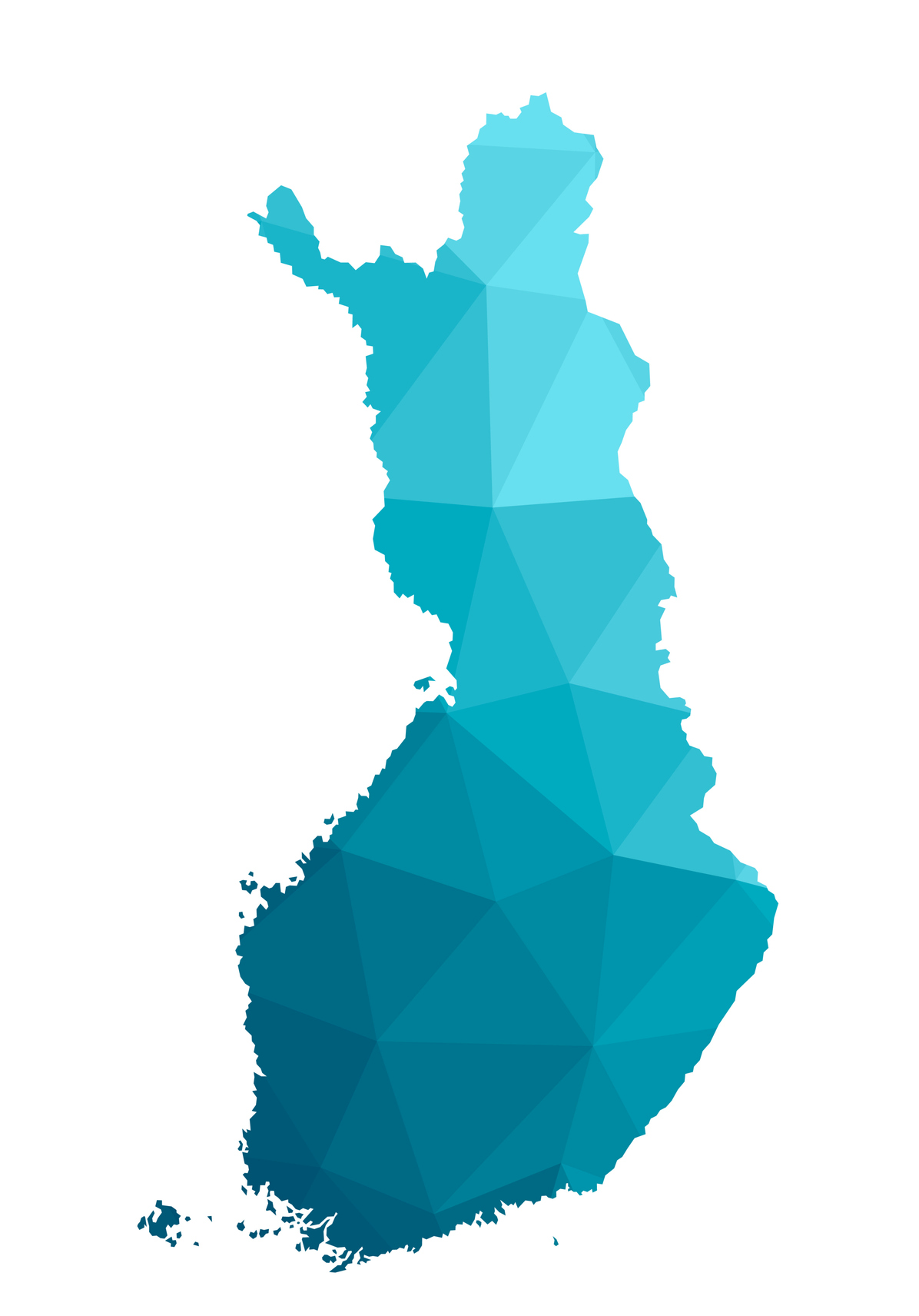 Finnish Power Balance Development (In TWh)
9
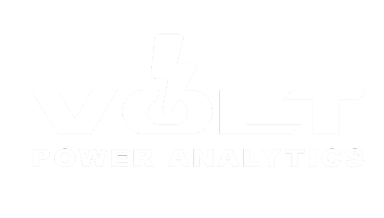 Healthy development of renewables and consumption
Onshore wind licenses available
Large wind projects under construction work or with (potential) FID’s
Finnish Consumption Development 2022-2026 (In TWh)
10
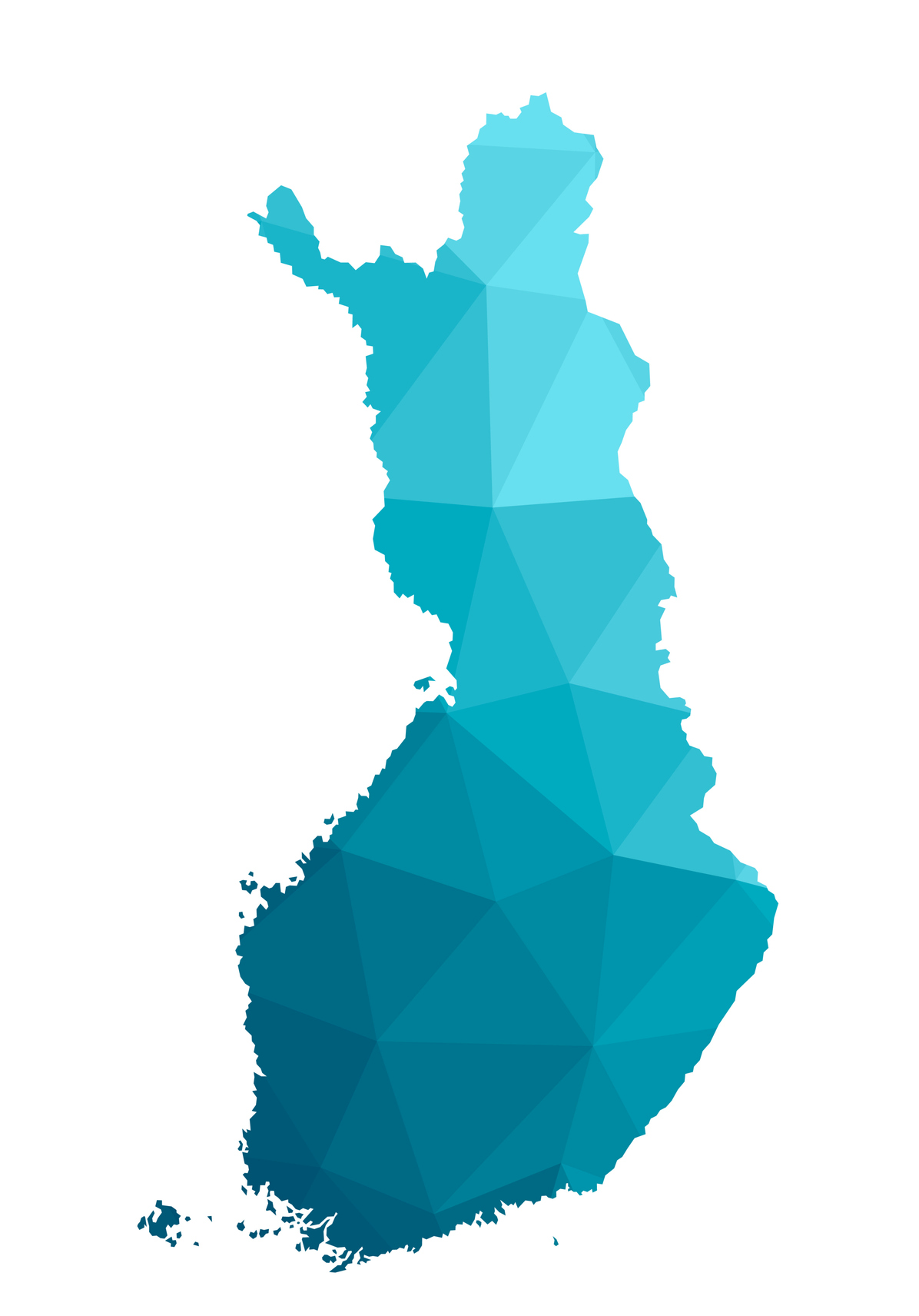 2022-2026:
Datacenters 1.7 TWh
Transport: 2 TWh
Hydrogen 0.4 TWh
Battery manufacturing: 0.5 TWh
Heat pumps: 1.2 TWh
Total: 5.8 TWh
2022-2030:
Datacenters 3.3 TWh
Transport: 3.4 TWh
Hydrogen 2.4 TWh
Battery manufacturing: 2.5 TWh
Heat pumps: 2.4 TWh
Green Steel: 11.0
Total: 25.0
11
Our Indications: Finland Base Long-term Scenario
Falling with more  supply
Climbing with weaker power balances
* Capture prices will normally be 7-20 €/MWh lower than base-load prices for wind/solar projects
Swedish Power Balance Development (In TWh)
12
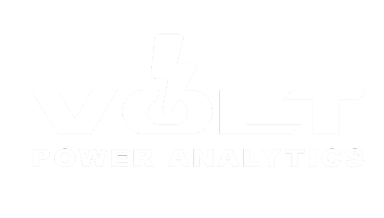 Healthy development of renewables, later also nukes
Offshore wind in south post 2030
New nukes by mid 2030s
More development of new consumption than new supply in north
Industrial demand in north to go potentially higher?
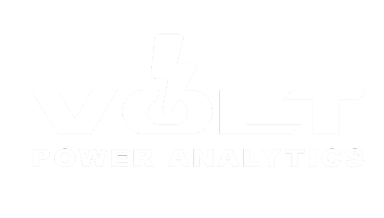 Swedish Consumption Development 2022-2030 (In TWh)
13
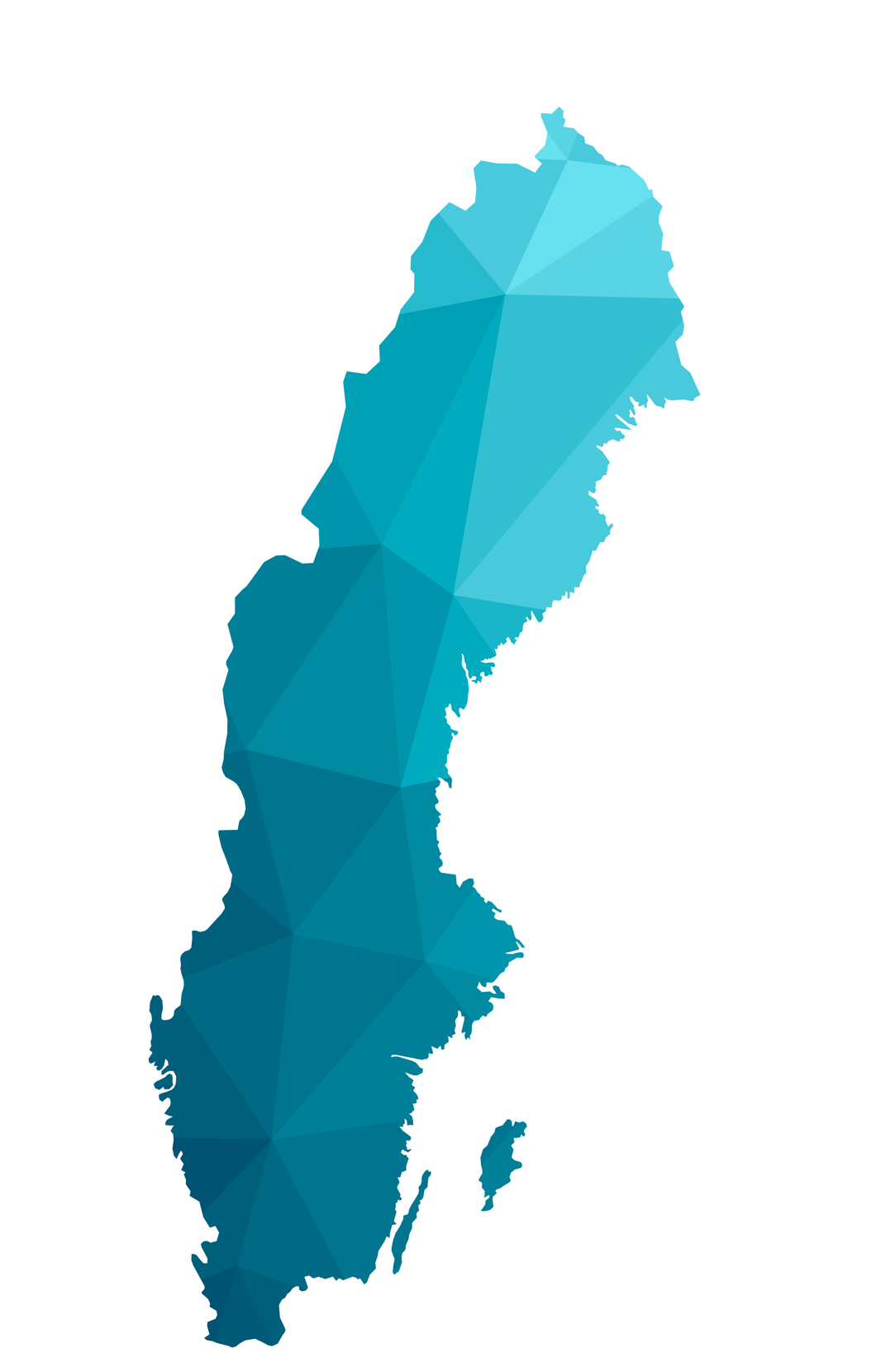 North of Sweden: 
Datacenters*: 2.7 TWh
Transport: 0.8 TWh
Hydrogen*: 12.1 TWh
Battery manufacturing: 1.9 TWh
Green Steel*: 14.0 TWh
Heat pumps: 3.8 TWh
Total: 35.3 TWh

* Delay due to grid connections?
South of Sweden:
Datacenters 2.6 TWh
Transport: 4.4 TWh
Hydrogen: 3.0 TWh
Battery manufacturing: 3.0 TWh
Chemical industry: 1.8 TWh
Heat pumps: 2.1 TWh
Total: 16.9 TWh
14
Our Indications: Base Long-term Scenario Sweden
Climbing with weaker power balances
* Capture prices will normally be 7-20 €/MWh lower than base-load prices for wind/solar projects
Norwegian Renewable Projects Faces Headwind
15
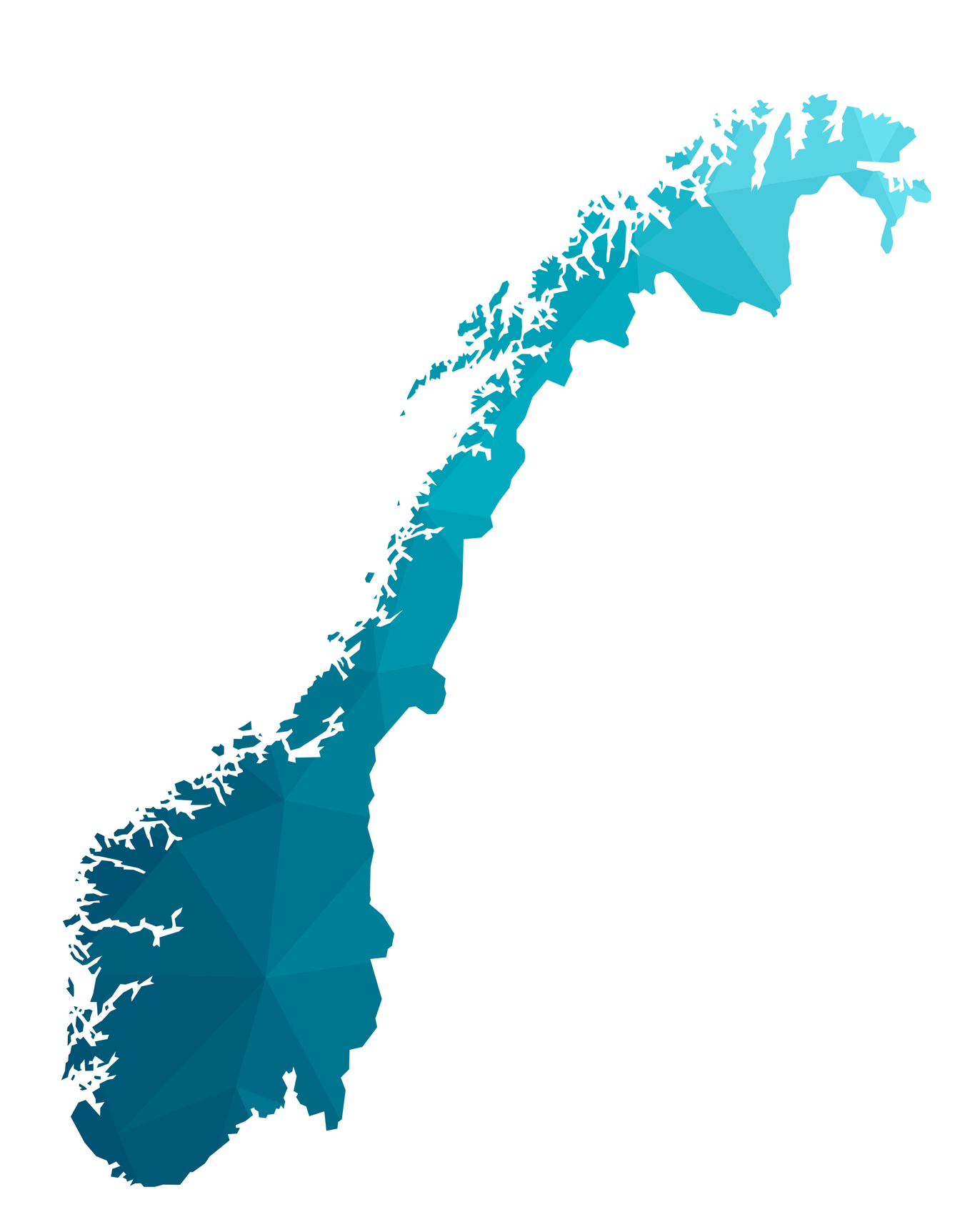 30-40% increase of costs (CAPEX) for hydropower, onshore/offshore wind, electrolyser projects 
Few licenses available for new hydropower/onshore wind, except small-scale hydropower plants (<10 MW)
New Norwegian tax regime cap income. Increased resource tax (‘ground rent tax’) for hydropower from 37 to 45% (for >10 MW). Introduction of resource tax for onshore wind of 35%
Onshore wind tax: ‘Will scare away investors to other European countries’ (Aneo to Montel) 
Many small-scale hydropower projects in pipeline. Nearly no other projects under construction work/new FID’s
Offshore wind: to be delayed to 2032 onwards
Norwegian Power Balance Development (In TWh)
16
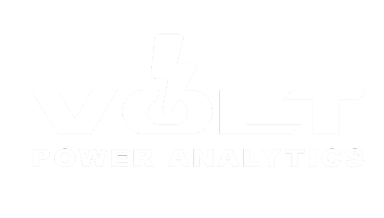 Weak development of renewables until 2030
Some offshore wind expected over mid 2030s
Healthy development of consumption until 2030
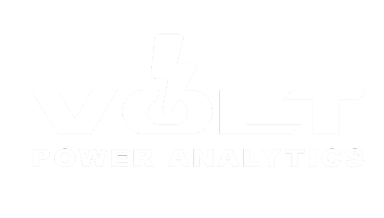 Norwegian Consumption Development 2022-2030 (In TWh)
17
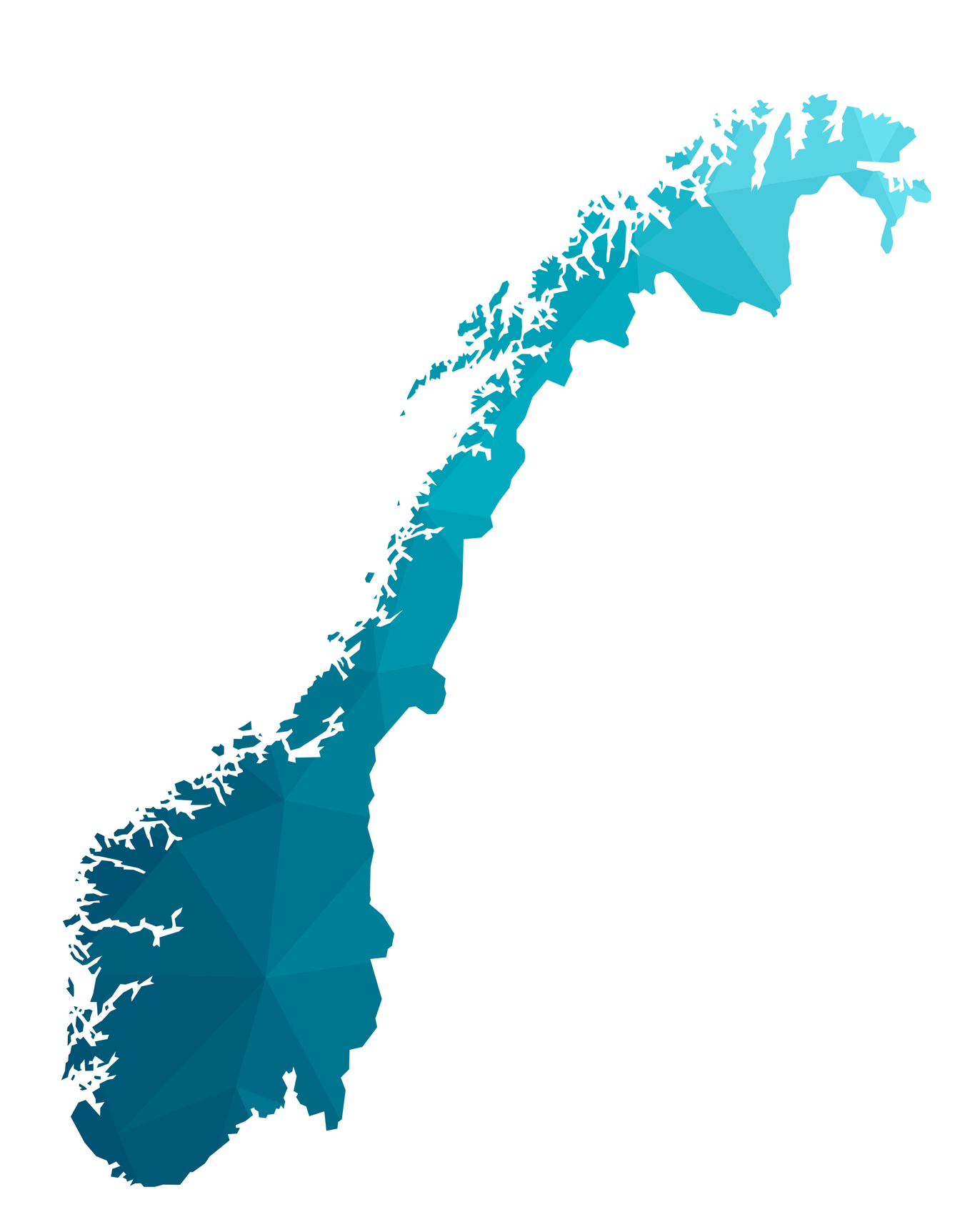 North of Norway: 
Datacenters 1.5 TWh
Transport: 1.4 TWh
Hydrogen 6.1 TWh
Petroleum 5.6 TWh**
Battery manufacturing: 3.7 TWh
Total: 18.3 TWh

** Melkøya, Finnmark:          
2030 3.6 TWh/360 MW
South of Norway: 
Datacenters 5.7 TWh*
Transport: 4.4 TWh
Hydrogen 7.2 TWh
Petroleum 4.0 TWh
Battery manufacturing: 2.4 TWh
Total: 23.7 TWh

* Google, Skien: 2026 0.7 TWh, max. plan 7.5 TWh/830 MW
18
Our Indications: Base Long-term Scenario Norway
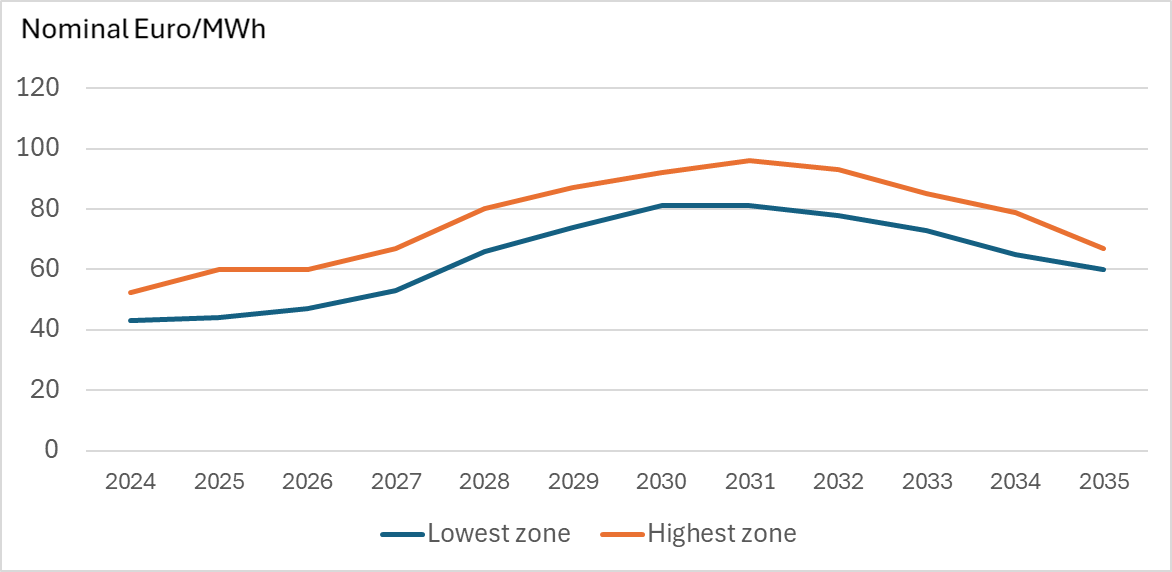 Climbing with weaker power balances
Falling with more  supply
* Capture prices will normally be 7-20 €/MWh lower than base-load prices for wind/solar projects
European Gas and EUA prices Mid June 2024
19
High levels in European gas storages (72%)

Healthy supply via pipelines (except from Russia)

Potential fundamental downside 

Risk of upside effects: Asian demand, outages, ongoing wars

More supply via LNG by 2026-2027



Weak industrial performance 2023 and 2024

Increasing renewable generation

More influence of right-wing politics to reduce ambitions?

Potential fundamental downside, but some link to gas prices
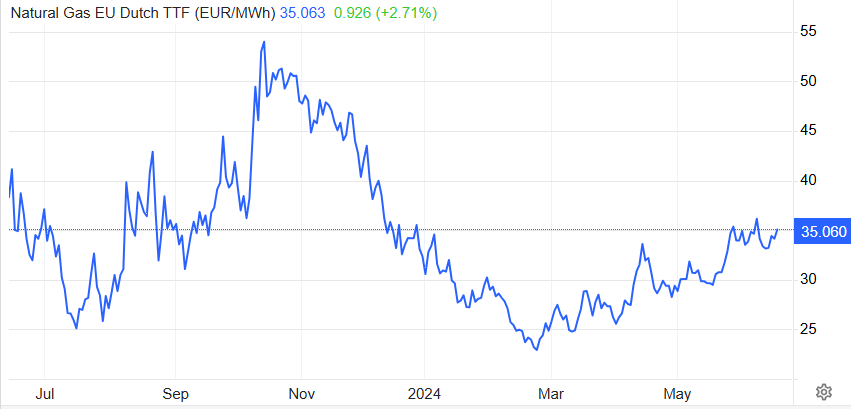 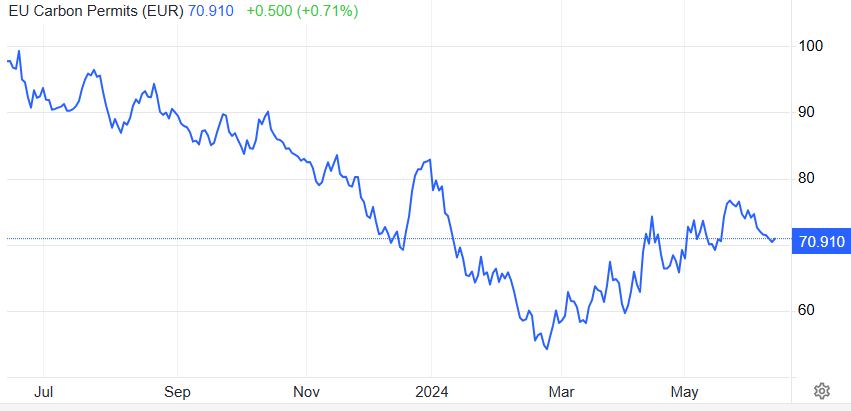 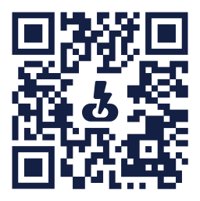 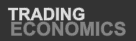 ‘Mid-term’ Price simulations Finland (FI)
20
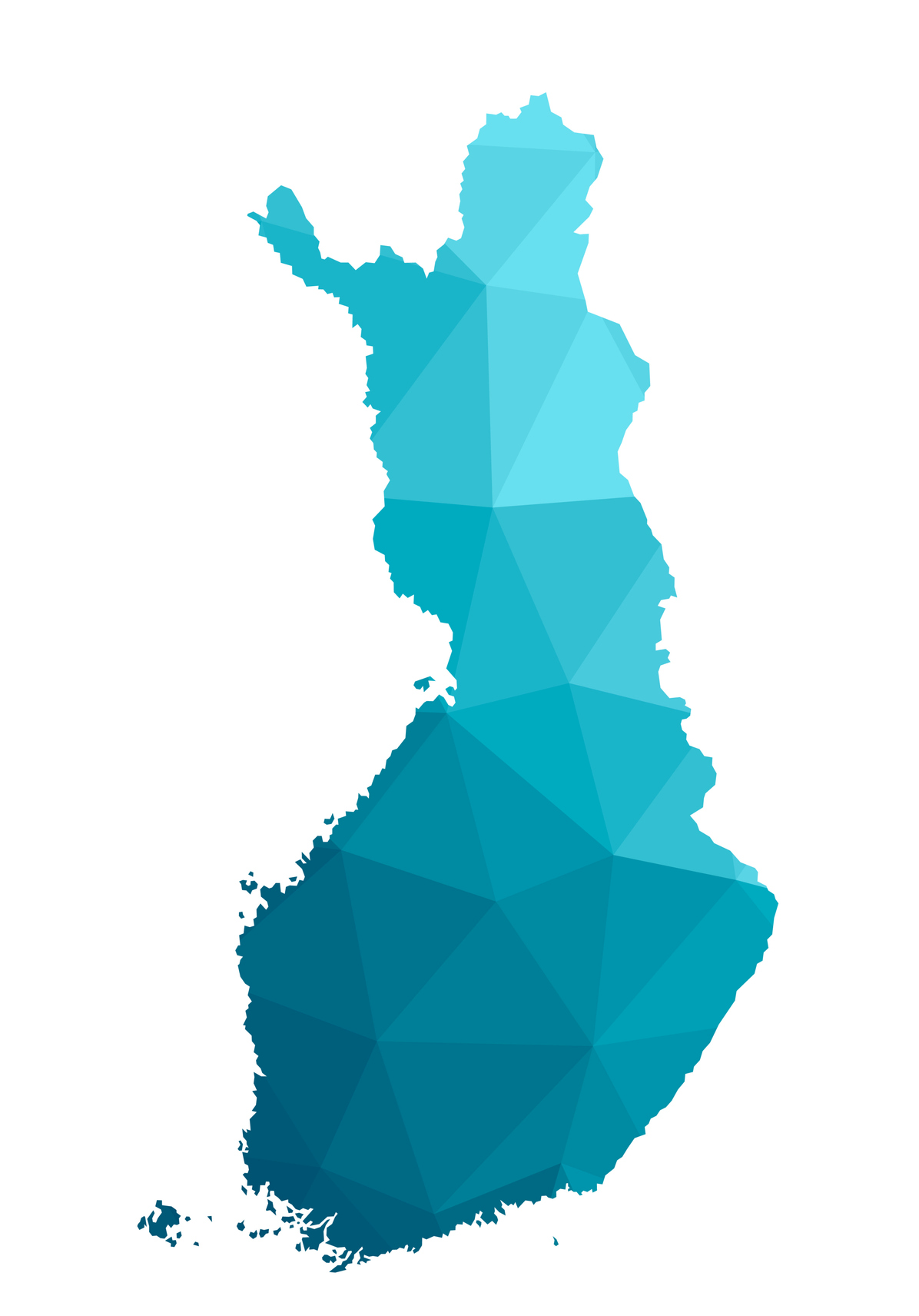 Input: Latest closing of TTF and EUA markets
Nominal Euro/MWh
Downside summer 2024, upside thereafter
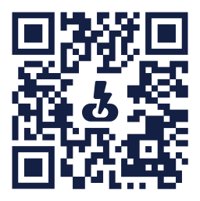 If Olkiluoto 3 on outage Q4+Q1: Finland (FI)
21
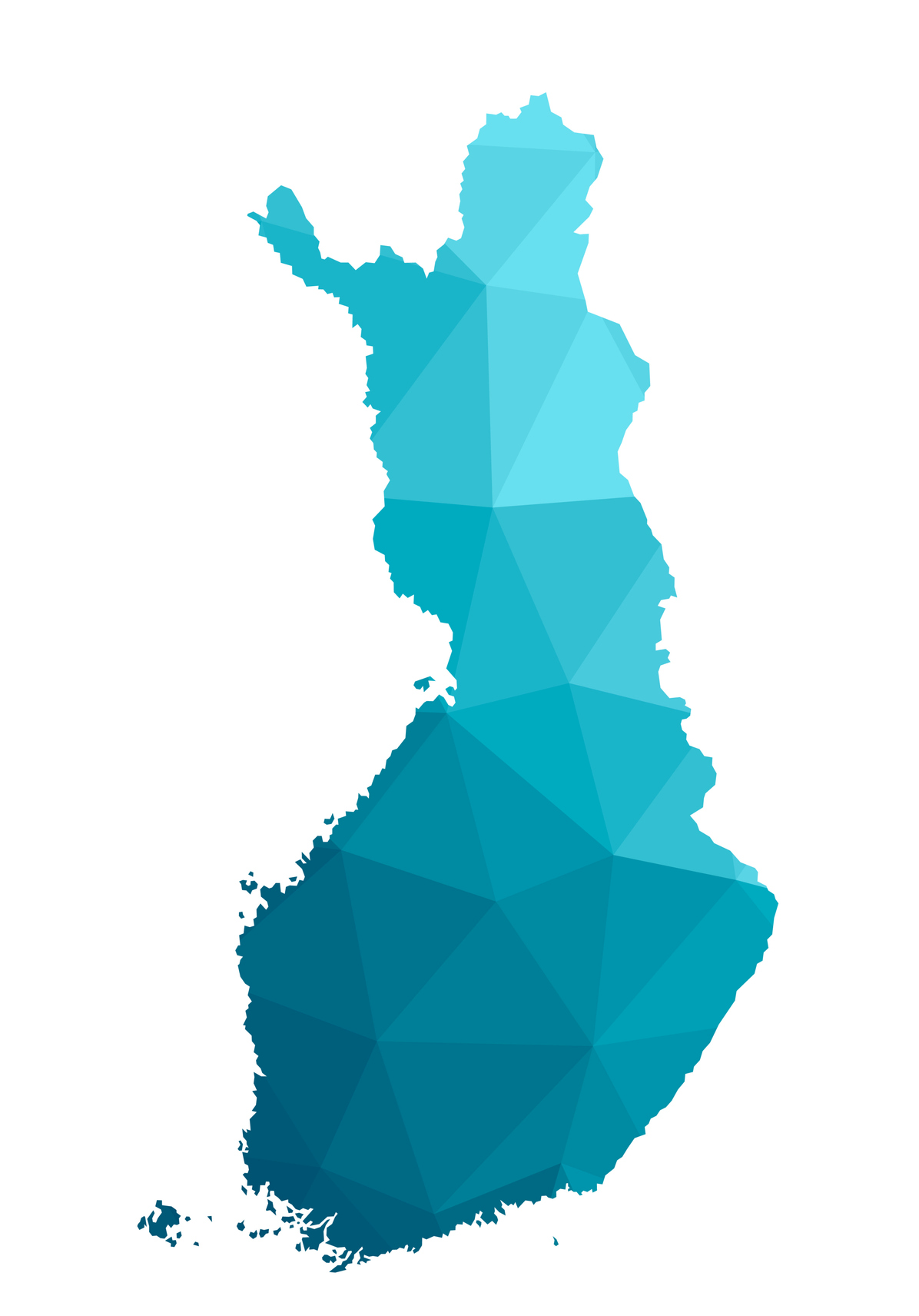 Input: Latest closing of TTF and EUA markets
Nominal Euro/MWh
Downside summer 2024, upside thereafter
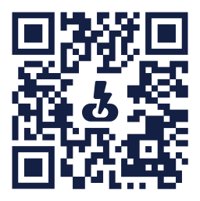 ‘Mid-term’ Price simulations South of Sweden (SE3)
22
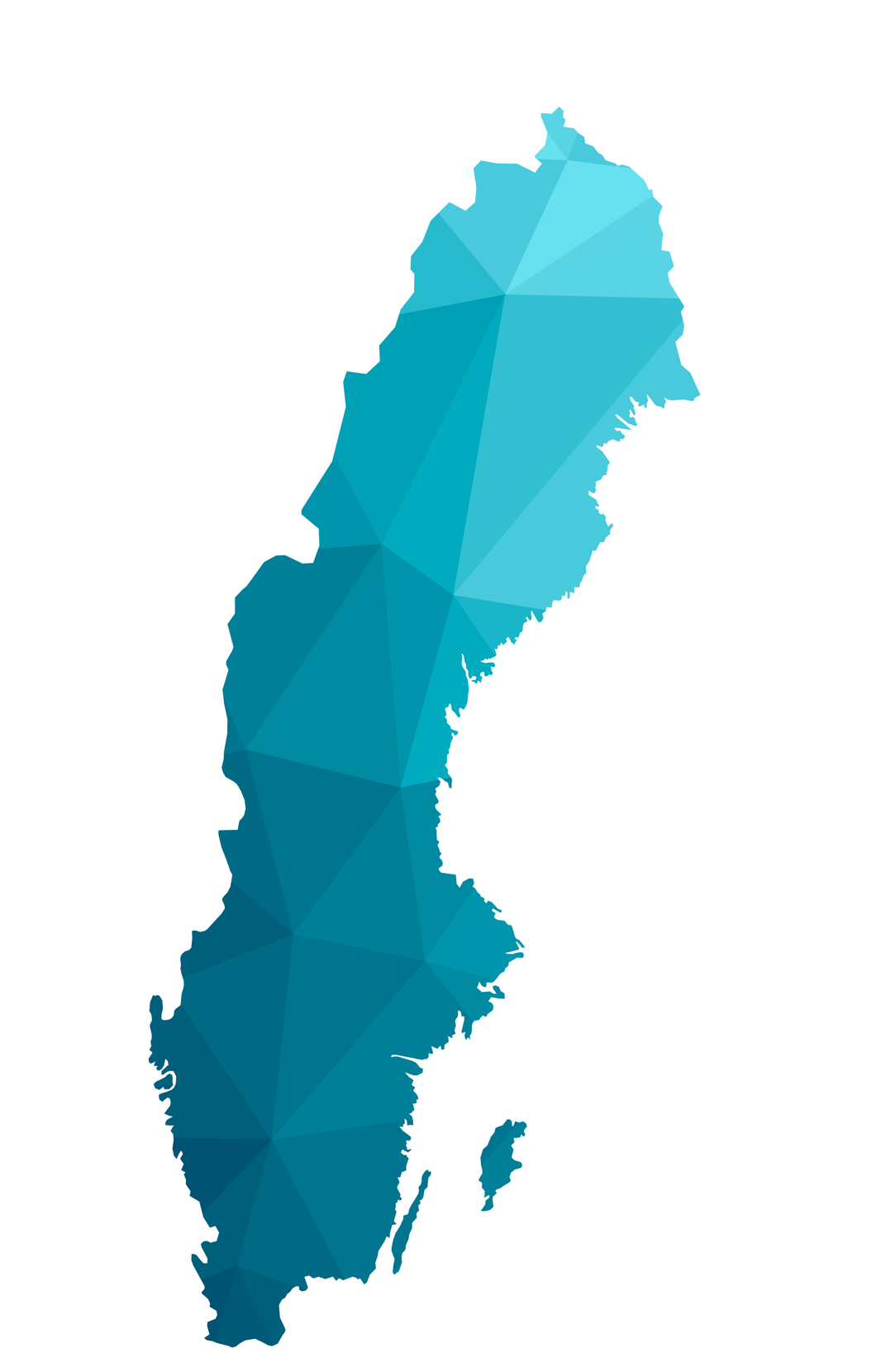 Input: Latest closing of TTF and EUA markets
Nominal Euro/MWh
Upside for most of products
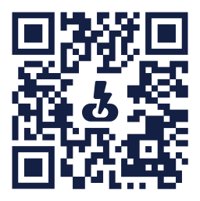 ‘Mid-term’ Price simulations North of Sweden (SE1/SE2)
23
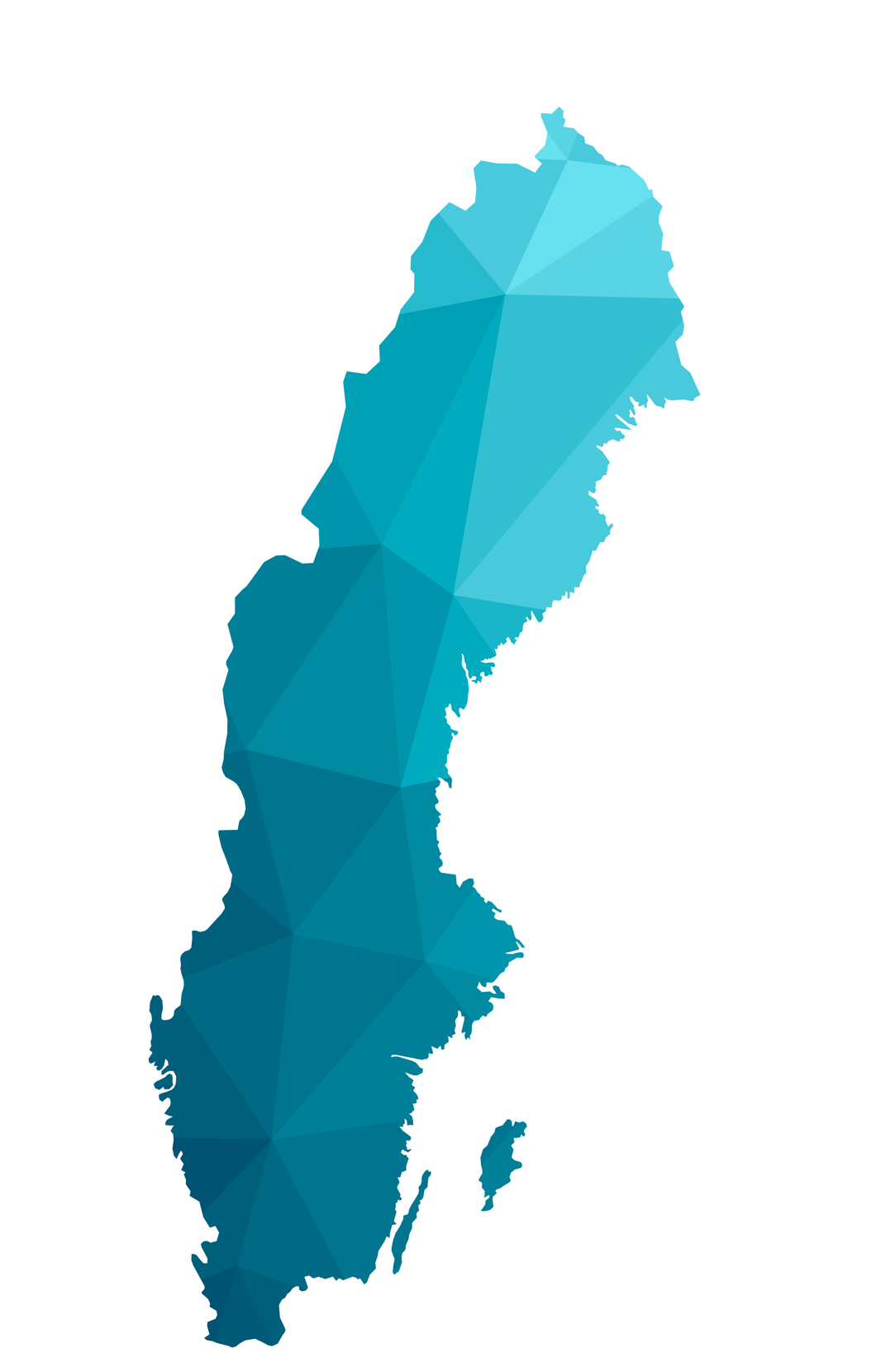 Input: Latest closing of TTF and EUA markets
Nominal Euro/MWh
Upside for most of products
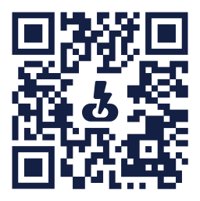 Thank you for your time!
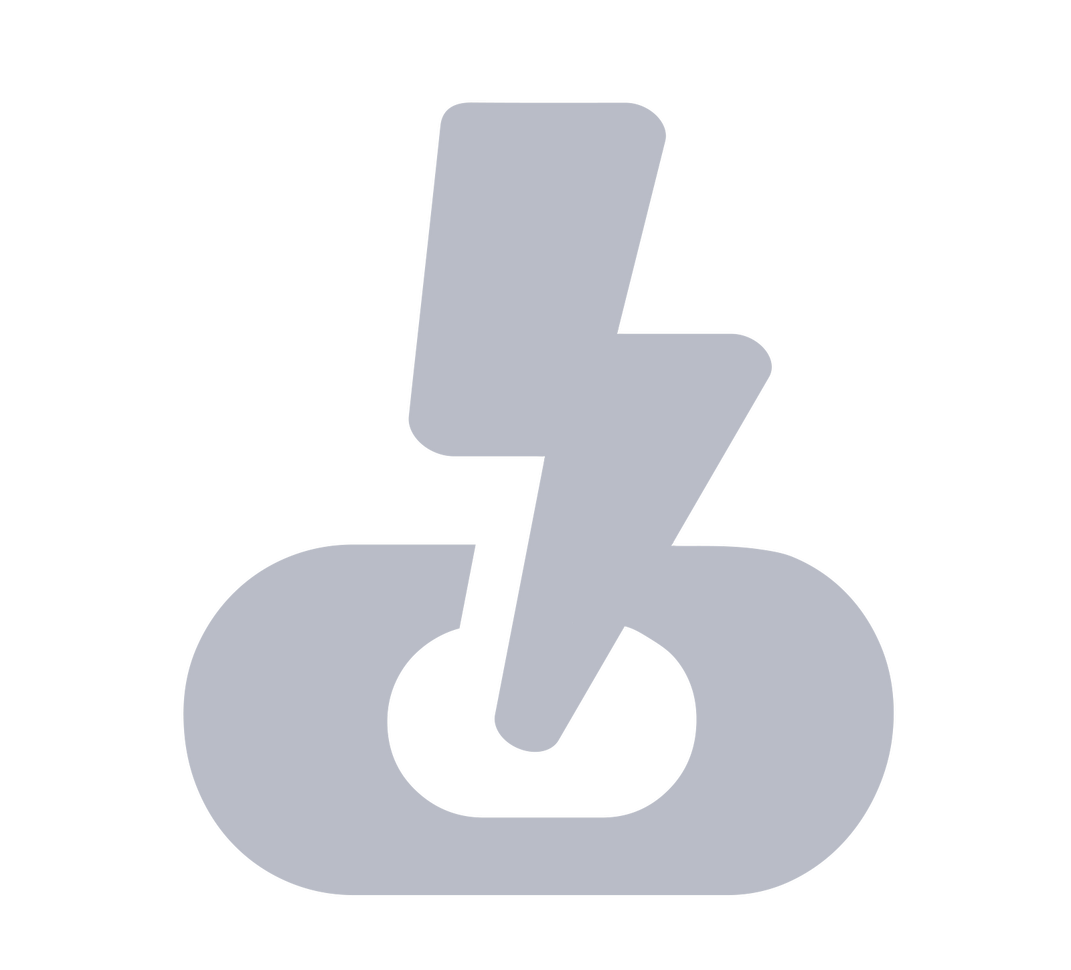 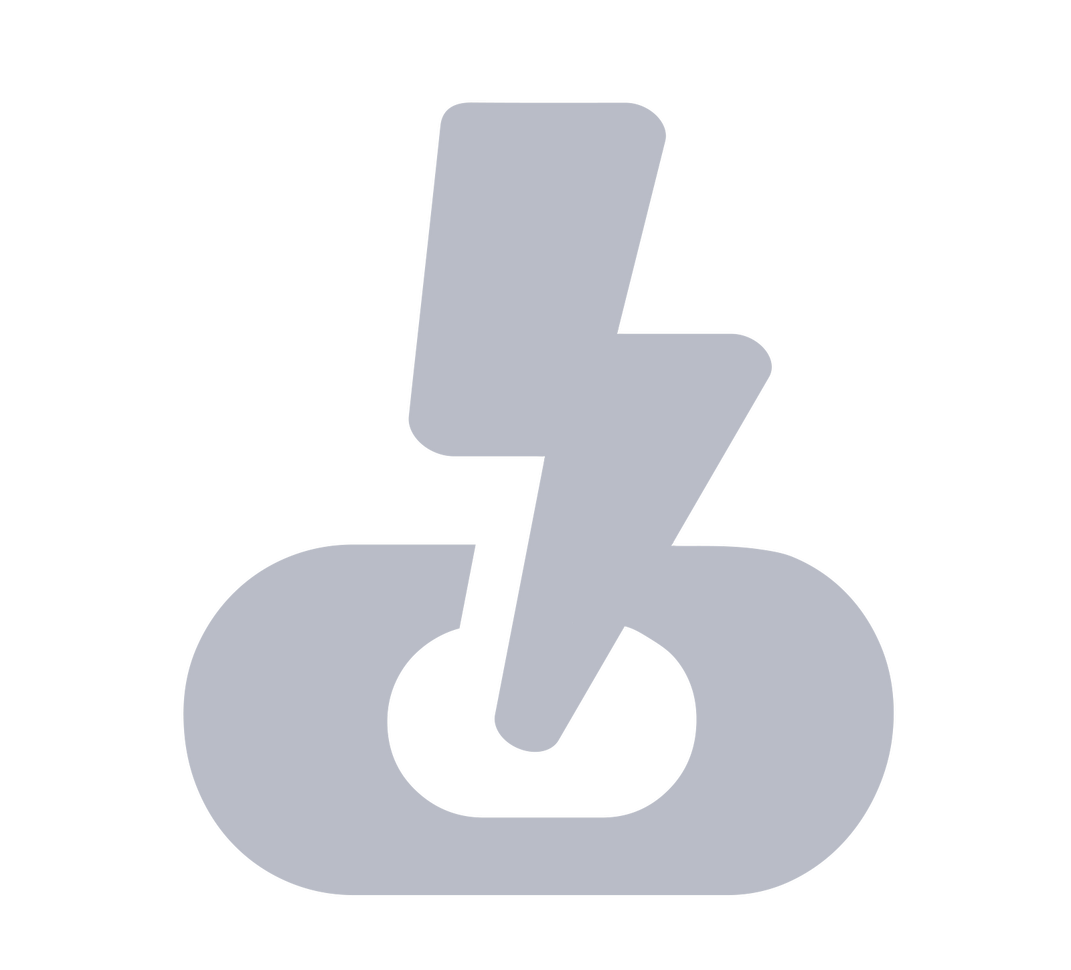 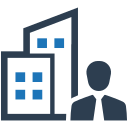 Kirkegaten 5, 4836   Arendal, Norway
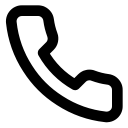 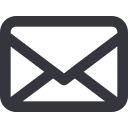 +47 908 42 640
obo@voltpoweranalytics.com
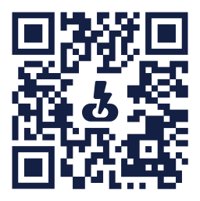